Херсонський державний університетКафедра інформатики, програмної інженерії та економічної кібернетики
Дисципліна вільного вибору студента
“Англійська мова технічного спрямування”
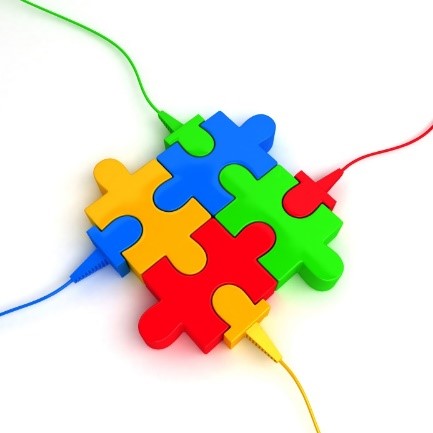 Мета курсу
формування у студентів професійних мовних компетенцій, що сприятиме їхньому ефективному функціонуванню у культурному розмаїтті навчального та професійного середовищ.
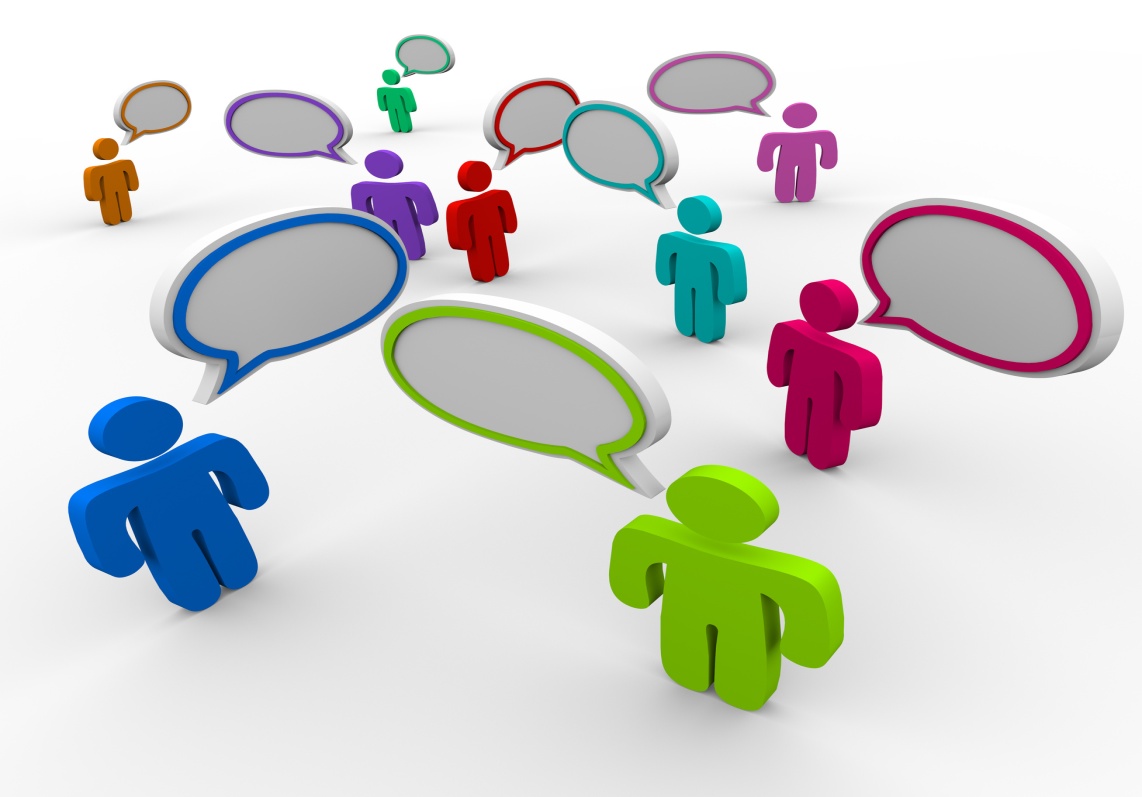 Які навички та вміння отримує студент
перекладати англомовні професійні тексти на рідну мову, користуючись двомовними термінологічними словниками, електронними словниками та програмним забезпеченням перекладацького спрямування; 
демонструвати міжкультурне розуміння та попередні знання у конкретному професійному контексті; 
готувати публічні виступи з низки великої кількості галузевих питань, застосовуючи відповідні засоби вербальної комунікації та адекватні форми ведення дискусій і дебатів;
обговорювати навчальні та пов’язані зі спеціалізацією питання, для того щоб досягти порозуміння зі співрозмовником.
Зміст курсу(30 годин практичних занять)
Тема 1. Types of computers Describing computers. 
Тема 2. Inside the Computer. Hardware basics. 
Тема 3. Memory Storage Devices. Types of Memory Storage Devices. 
Тема 4. The User Interface. Graphical user interface.
Тема 5. Web design. Web design and web development
Тема 6. Web browsing. Parts and actions
Тема 7. Social Media 3. History and development
Тема 8. Internet crime. Types od Internet crimes
Тема 9. Online banking. e-commerce and its opportunities
Тема 10. Telecommuting and remote access. Types of work in 21 century. 
Interview: Webpage Creator
Communication Systems
Computing Support.
Data Security
Interview: The ex-hacker
В курсі використовується тільки навчальні матеріали видавництва Oxford
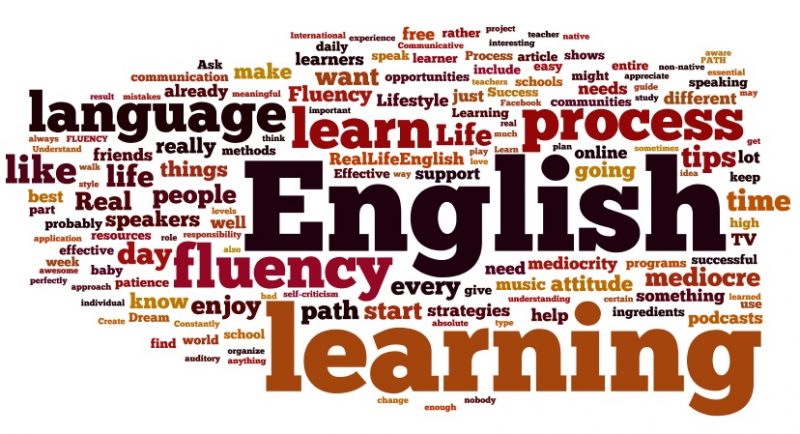